Lecture 12
Building OLAP cube
Adding a data source to the project
In Visual Studio we are required to create a new Analysis services project
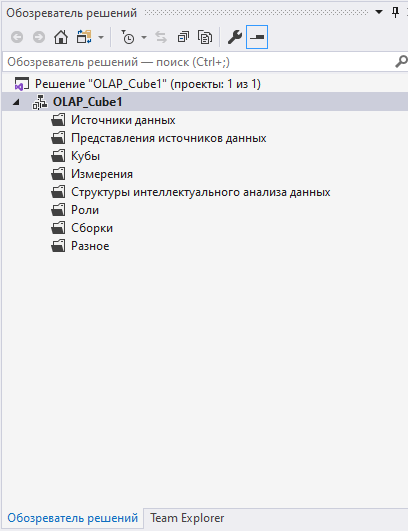 Adding a data source to the project
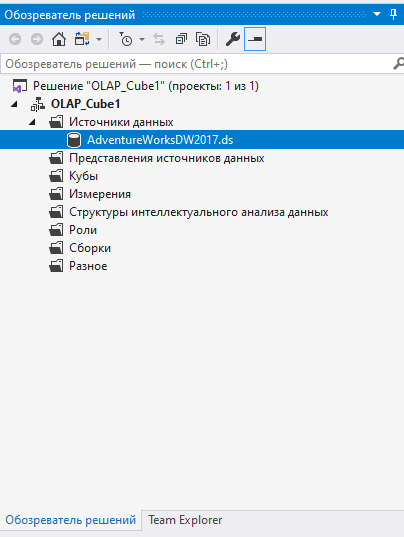 Then we add a new data source to the project
Creating a cube
Right click on the Cube folder and choose “A new cube”
Form tables from the data source
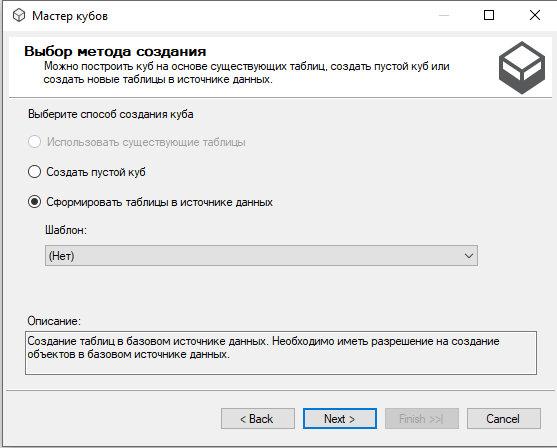 Adding new measures
Adding new dimensions
Time dimension
Cube dimensions
Choose several dimensions that will be reflected
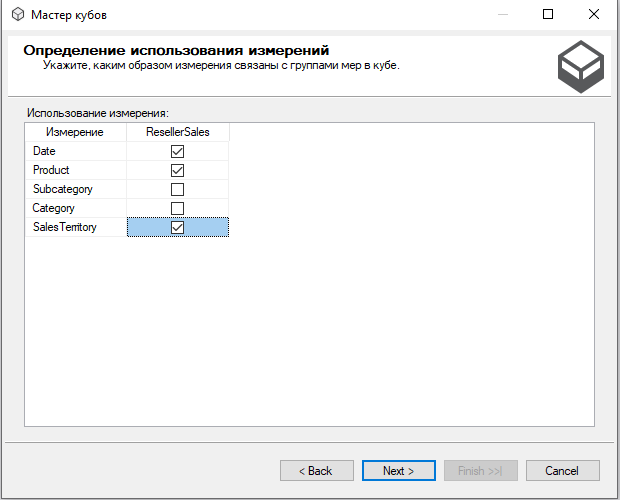 OLAP CUBE
Finalize the creation of Cube
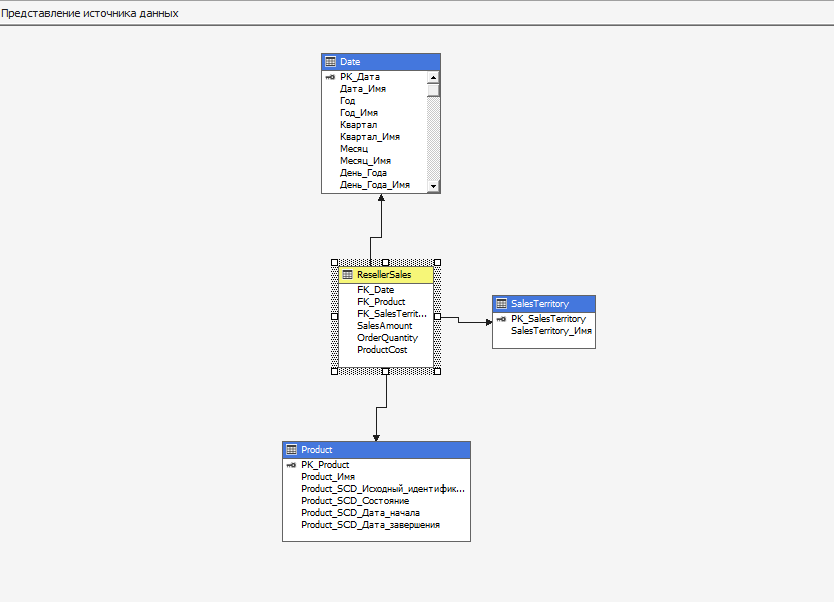 Adding new Attributes
Adding new Attributes
Adding new Attributes
Adding new Attributes
Adding new Attributes